ПРООН в Казахстане
Министерство индустрии и инфраструктурного развития РК
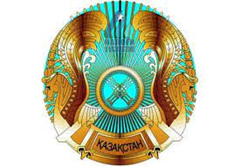 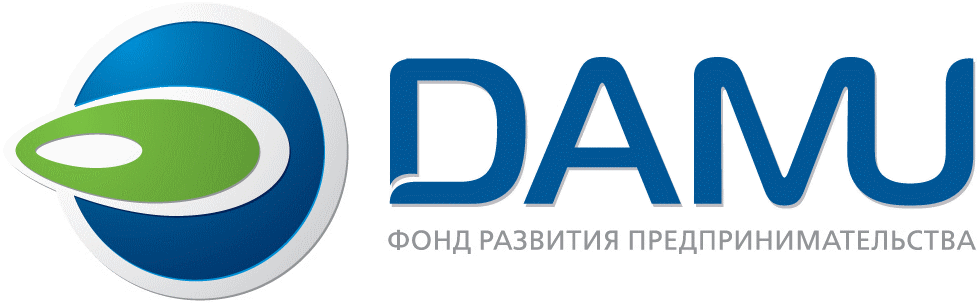 Устойчивые города для низкоуглеродного развития
Проект ПРООН-ГЭФ/МИИР РК

при сотрудничестве с  Фондом развития предпринимательства «ДАМУ»

по реализации механизма поддержки инвестиций в
 энергоэффективные проекты
2022 год
Энергоэффективность и энергосбережение
ПРООН в Казахстане
Министерство индустрии и инфраструктурного развития РК
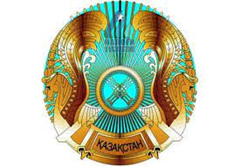 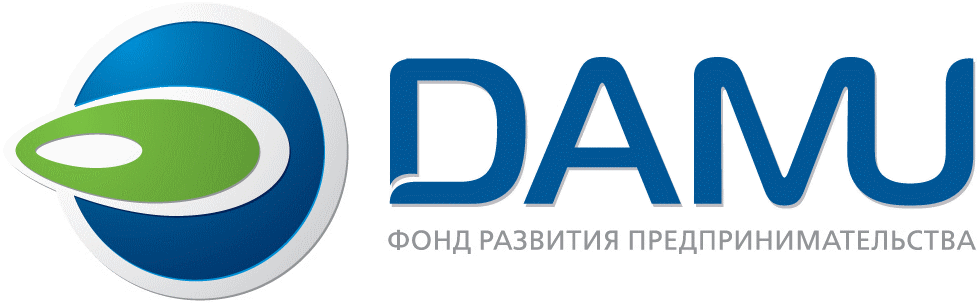 Энергосбережение: реализация организационных, технических, технологических, экономических и иных мер, направленных на уменьшение объема используемых энергетических ресурсов. (Закон РК Об энергосбережении и повышении энергоэффективности от 13.01.2012г.)
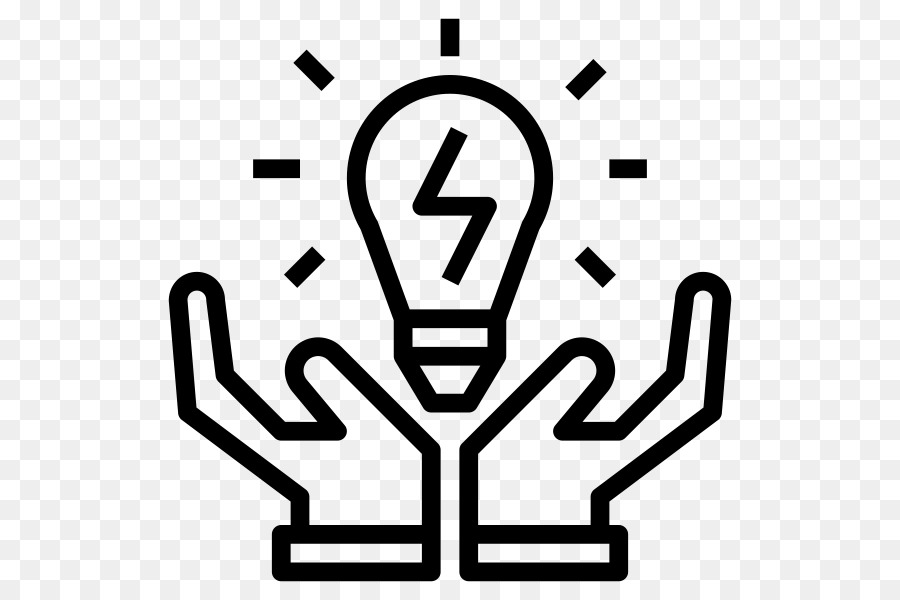 Энергетическая эффективность/ энергоэффективность - количественное отношение объема предоставленных услуг, работ, выпущенной продукции (товаров) или произведенных энергетических ресурсов к затраченным на это исходным энергетическим ресурсам. (Закон РК Об энергосбережении и повышении энергоэффективности от 13.01.2012г.)
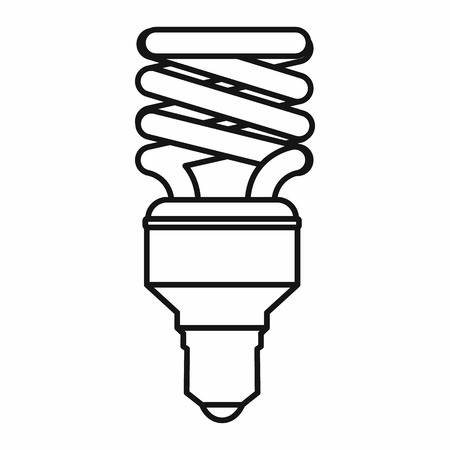 Класс энергоэффективности здания, строения, сооружения - уровень экономичности энергопотребления здания, строения, сооружения, характеризующий его энергоэффективность на стадии эксплуатации. (Закон РК Об энергосбережении и повышении энергоэффективности от 13.01.2012г.)
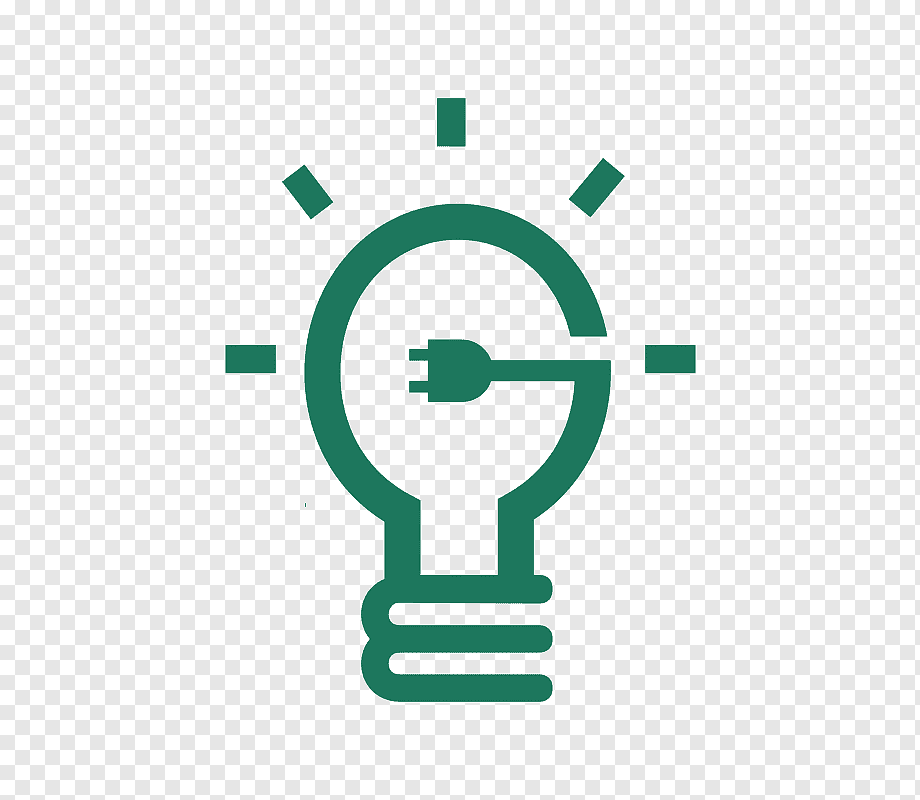 Условия и порядок предоставления финансовой поддержки
ПРООН в Казахстане
Министерство индустрии и инфраструктурного развития РК
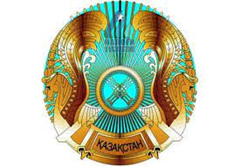 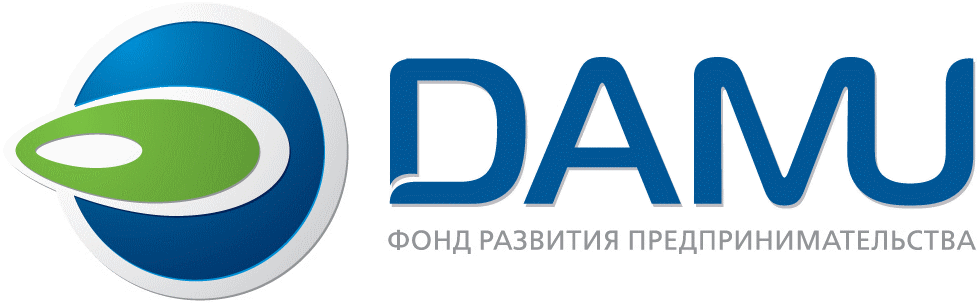 Цель: поддержка развития энергоэффективности городской инфраструктуры
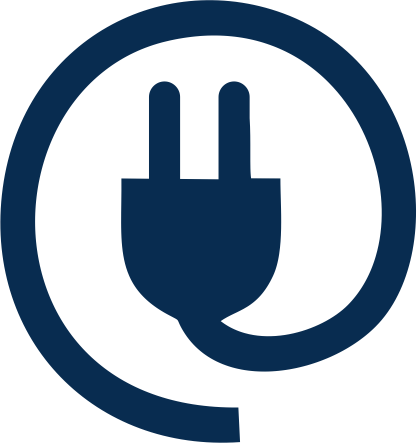 Условия субсидирования:
финансирование суммы основного займа ориентировочно до 40% (но не более 180 млн. тенге)
ставка вознаграждения кредита для БВУ до 19% 
субсидия предоставляется после ввода объекта в эксплуатацию 
срок ввода объекта в эксплуатацию / завершения проекта до 150 дней* от даты решения КУП
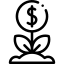 Заявитель проекта не является кредитором, заём не предоставлен организациями:

представляющим национальные институты развития и компании;
получившим заем, ставка по которому была удешевлена за счет бюджетных средств
доля участия государства в проекте более 50% (за исключением ГЧП)
*возможно продление сроком на 30 дней при условии возникновения обстоятельств непреодолимой силы, но не позднее 21.01.2023
ПРООН в Казахстане
Министерство индустрии и инфраструктурного развития РК
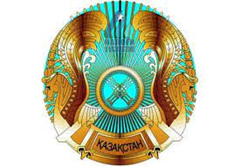 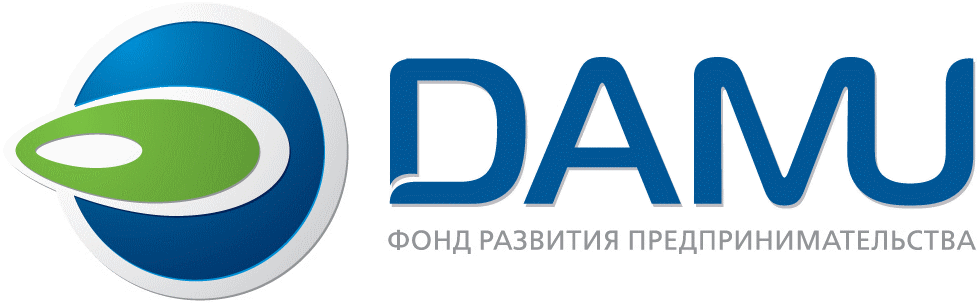 Требования к проекту
Проект должен иметь потенциал энергосбережения и снижения выбросов парниковых газов СО2
Подрядная организация строительства
Владелец объекта (здания, инженерные сети и системы, источники производства энергии тд.)
Специализированная сервисная компания (энергосервисная)
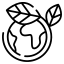 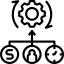 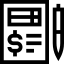 Сектора городской инфраструктуры
Требования к проекту
Максимальная сумма субсидии - 180 млн. тенге* (кредит только в национальной валюте) 
Минимальные требования к энергоэффективности
15% в секторах, кроме освещения **
45% в секторе  «освещение»

Инвестиции (приобретение и/или строительство, модернизация, реконструкция, капитальный ремонт основных средств)
Пополнение оборотных средств ПО
Городское теплоснабжение;
Городское водоснабжение;
Общественные здания и МЖД;
Городские очистные системы;
Освещение (внутреннее и внешнее)
* соответствует сумме кредита 450 млн. тенге –по сумме кредита ограничения нет
** за исключением АТП – для них порог не установлен
ПРООН в Казахстане
Министерство индустрии и инфраструктурного развития РК
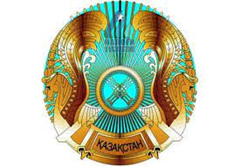 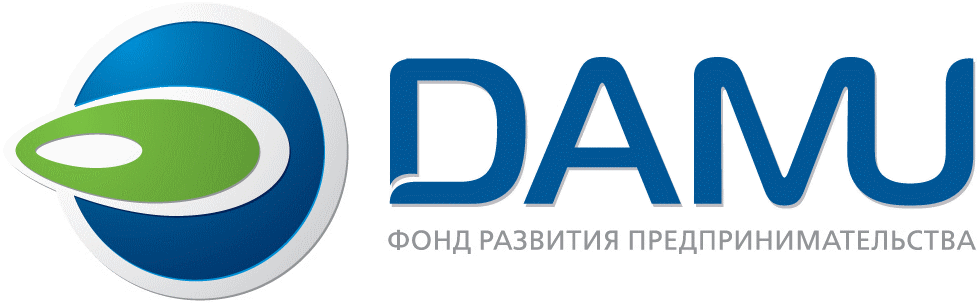 Требования к проекту
Принцип дополнительности
Субсидия должна играть решающую роль
Субсидия должна играть решающую роль
Без субсидии проект не может полноценно реализоваться: т.е будет отложен, сокращён в объёме или полностью отменён
Субсидия играет важную роль в принятии инвестиционного решения
Нет причин, по которым проект гарантированно состоится без субсидии, например, требований закона, стандартов, СНИПов
Ориентировочные показатели дополнительности:
Срок окупаемости (по расчёту Заявителя) – более 2-х лет
Субсидия играет важную роль – снижает срок окупаемости более, чем на 10%
Порядок заключения договора субсидирования
ПРООН в Казахстане
Министерство индустрии и инфраструктурного развития РК
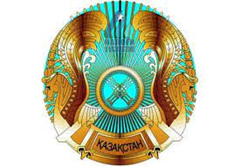 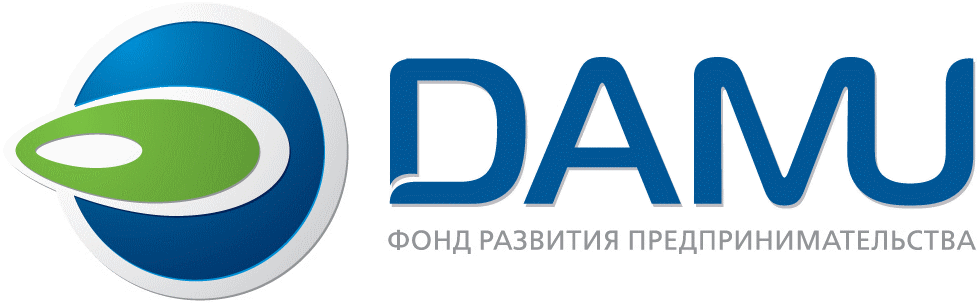 1
2
3
5
4
6
7
Проверка комплектности пакета документов (в т.ч. пред. одобрение БВУ)
Прием заявок на получение субсидии.
Техническая * оценка проекта
Получение одобрение реализации проекта КУП
Получение одобрение БВУ на выплату займа
Заключение 3-х стороннего договора на субсидирование
Мониторинг** ввода объекта и выплата субсидии
Акт  ввода в эксплуатацию
Реализация проекта
ВЫПЛАТА СУБСИДИИ
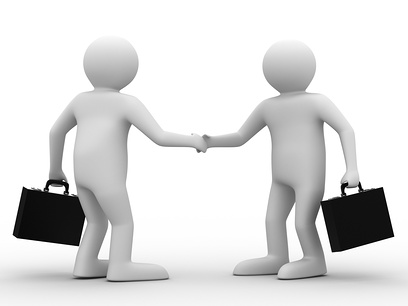 150 дней
* Технический Эксперт 1
** Технический Эксперт 2 – не связанный с Техническим Экспертом 1
ПРООН в Казахстане
Министерство индустрии и инфраструктурного развития РК
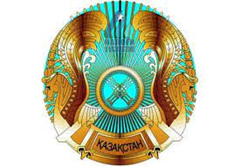 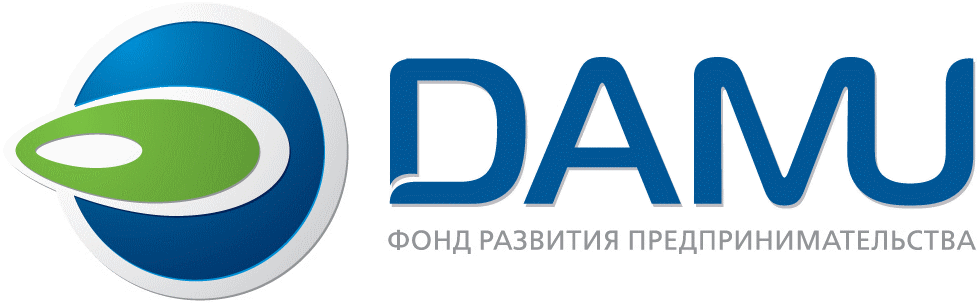 Результаты проекта
Инструменты: субсидирование ставки вознаграждения и части основного долга

Результаты: поддержана реализация 37 проектов
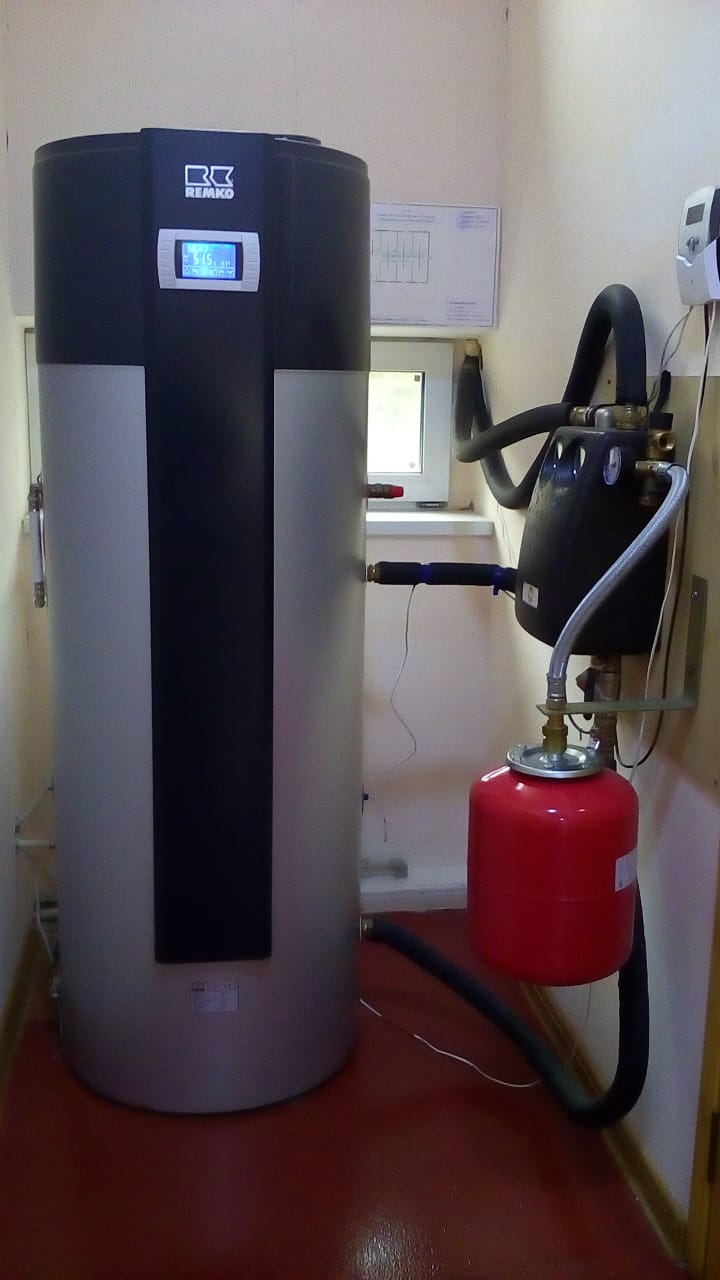 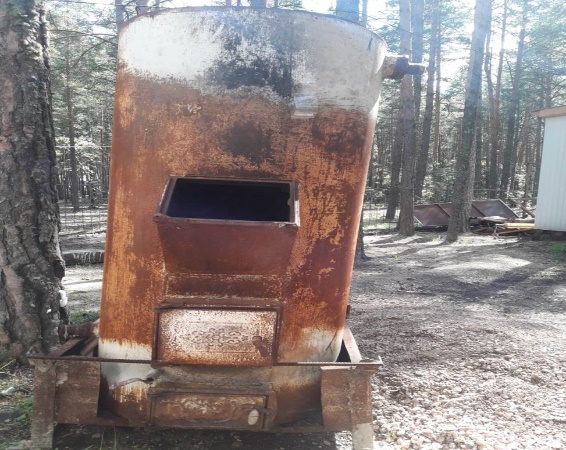 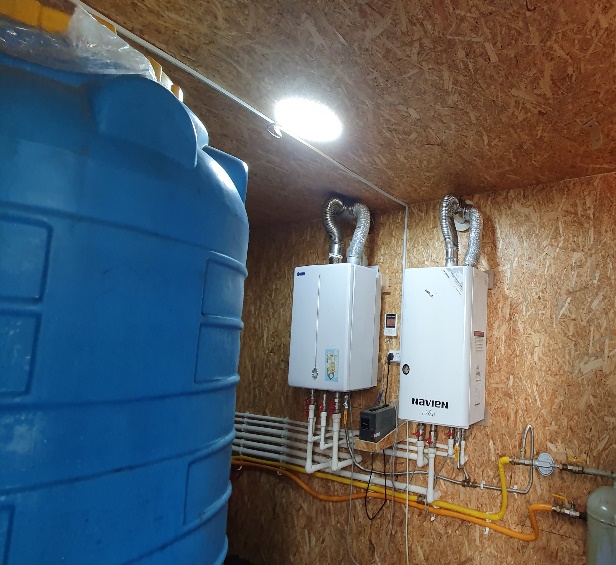 Проект: Пилотный проект в детском оздоровительном центреИсполнитель: ИП «ПАРУС»
Регион: Акмолинская область
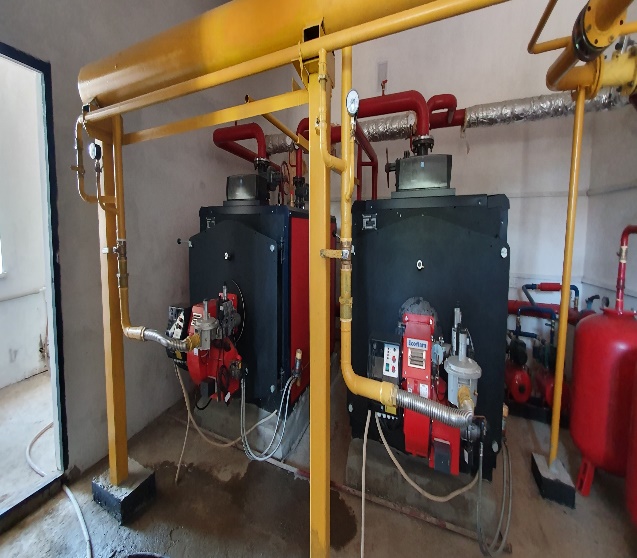 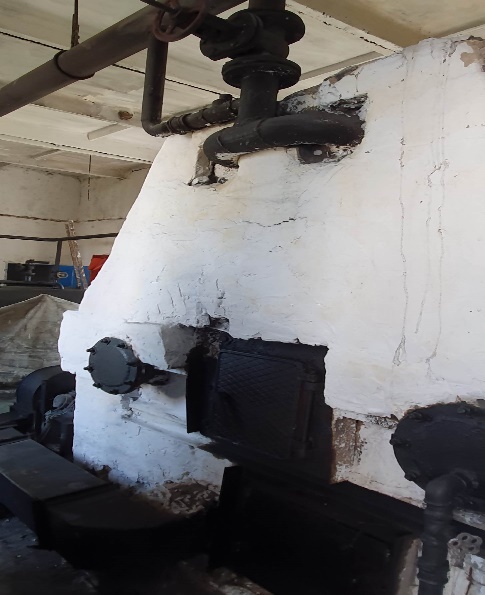 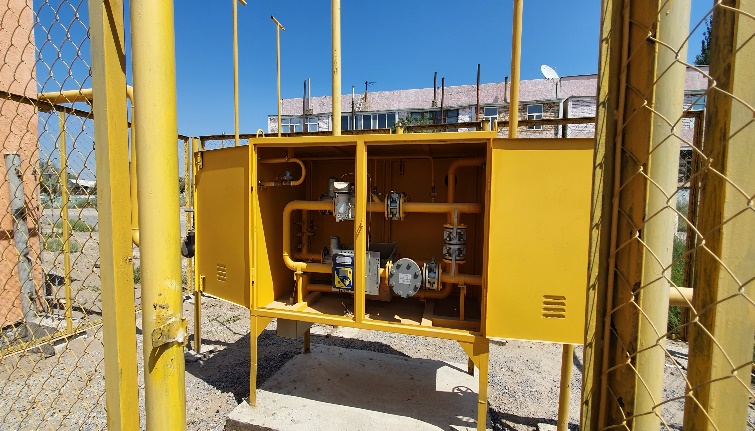 Проект: Модернизация школьных котельныхИсполнитель: ТОО «СМП Кызылорда»
Регион: Кызылординская область
ПРООН в Казахстане
Министерство индустрии и инфраструктурного развития РК
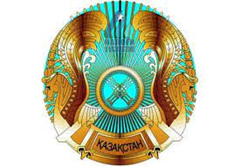 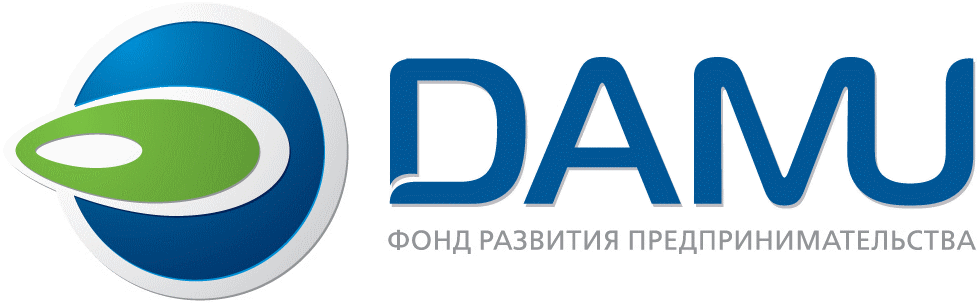 Благодарю за внимание!
14 Mambetov Str., off. 604, Astana, 
010000, Kazakhstan 
Tel.: +7 7172  696 550;
fax: +7 7172 696 540
e-mail: fm@undp.org

www.kz.undp.org